INDEPENDENT ASSOCIATIONS BETWEEN LIVER FAT, INTRA-ABDOMINAL FAT AND CARDIOMETABOLIC RISK
Increased liver fat
deposition
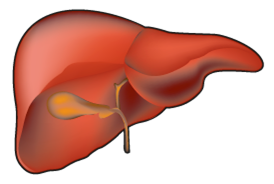 Positive
Energy
Balance
Cardiometabolic
 Risk
?
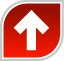 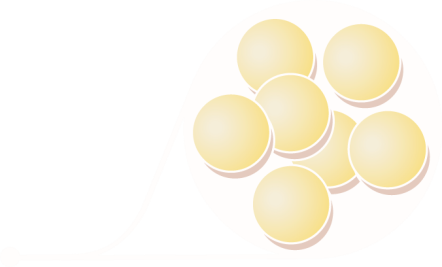 Expanded intra-abdominal
fat depot
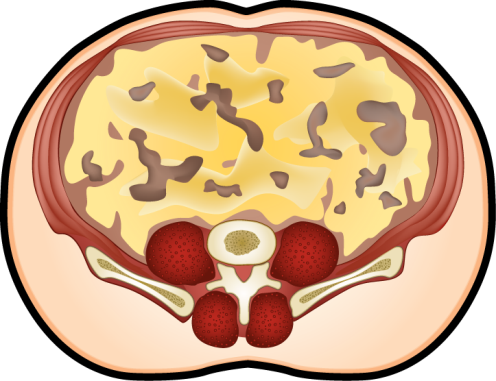